Measuring Violent Victimization:Rural, Suburban, and UrbanPolice Notification andEmergency Room Treatment
Rural Crime & Community Safety Symposium
Swedish Royal Institute of Technology
Stockholm – September 2014
BACKGROUND
Limitations ofMeasuring Crime in Rural Areas
An inconvenient truth
Examples
Homicide data in the United States
Wiersema, Loftin, and McDowall (2000).
“…the data source can make a difference in estimates of relationships between variables.”
Limitations ofMeasuring Crime in Rural Areas
Examples
County-level police data (UCR) in US
Maltz & Targonski (2002, 2003)
Pridemore (2005)
…county-level data “cannot be used with any degree of confidence,” especially in rural areas.
“…innacuracies…invalidate several county-level tests of theory and policy.”
Limitations ofMeasuring Crime in Rural Areas
Examples
Results of theory tests in rural areas vary by data source
Police data: Osgood & Chambers (2000)
Support for social disorganization theory
Hospital data: Kaylen & Pridemore (2013a)
No support for social disorganization theory
Survey data: Kaylen & Pridemore (2013b)
No support for social disorganization theory
Measurement artifact: Rural police data likely bias coefficient in direction of supporting social disorganization theory.
Limitations ofMeasuring Crime in Rural Areas
Examples
National Crime Victimization Survey in US
Berg & Lauritsen (2014, unpublished)
Significant differences in temporal crime rate trends between NCVS and UCR.
Result in differences in relationships with structural covariates.
CURRENT STUDY
Goals of This Study
General
Greater recognition of measurement-related issues in studies of rural crime.
Substantive
Indirect test of hypothesis about lower reporting to police among rural victims.
Methodological
Indirect test of validity of ER data
Compare ER treatment  with reporting to police
Comparisons of rural to non-rural areas on ER treatment, reporting to police, and ER-police comparison.
DATA and METHOD
Data
National Crime Victimization Survey
1996-2005
Combine incident-, person-, and household-level files.
Incidents
Non-sexual assaults (robbery, aggravated assault, simple assault with injury) with injuries in which medical treatment was sought.
Data
Variables of interest
Location type 
Rural, suburban, and rural location
Police notified of incident?
V4399 in NCVS
Treated in an emergency room or clinic?
V4133 in NCVS
Specific Questions
Are police notified about violent incidents at the same rate across location types?
Are victims of violence treated in ERs at same rate across location types?
Does ER treatment affect police notification at same rate across location type?
Does police notification affect ER treatment at same rate across location type?
Method
Log-linear modeling with iterative proportional fitting to perform Goodness-of-Fit tests for independence among the variables.
Goodness-of-Fit tests
Likelihood Ratio G2
Pearson’s Χ2
RESULTS
Summary of Results
Location type independent of police notification
That is, police notified of these events similarly across rural (74%), suburban (71%), and urban (73%) areas.
Location type is independent of ER treatment
That is, victims received ER treatment similarly across rural (30%), suburban (27%), and urban (30%) areas.
Summary of Results
Police notification and ER treatment are not independent of each other
When police notified, victims receive ER treatment 34% of time. When not notified, victims receive ER treatment 14% of time.
When victim receives ER treatment, police notified 86% of time. When victim does not receive treatment, police notified 66% of time.
These patterns remain when disaggregated by location type.
DISCUSSION
Discussion
Police notification and ER treatment are not independent of each other
Victims are 2.5 times (34% v. 14%) more likely to receive ER treatment when they notify the police relative to when police are not notified.
Police more likely to recommend an ER relative to another healthcare facility.
Police notification 30% more likely (86% v. 66%) when victim receives ER treatment relative to being treated elsewhere.
Those seeking treatment in facilities other than an ER are less likely to report to police.
Implications for Rural Areas
Crime measurement literature is poorly developed in rural criminology
Police notification and ER treatment are independent of location type
Evidence against hypothesis that rural victims are less likely to report to police
These are rudimentary analyses
Much more rural crime measurement research required
Conclusion
This study is important first step
As rural crime research expands we must continue to better understand measurement of crime in rural areas
Absolutely necessary to make our substantive research meaningful.
Our research is only as good as our measuring device.
And right now, our measuring device is not that good.
Measuring Violent Victimization:Rural, Suburban, and UrbanPolice Notification andEmergency Room Treatment
Rural Crime & Community Safety Symposium
Swedish Royal Institute of Technology
Stockholm – September 2014
ENNUI
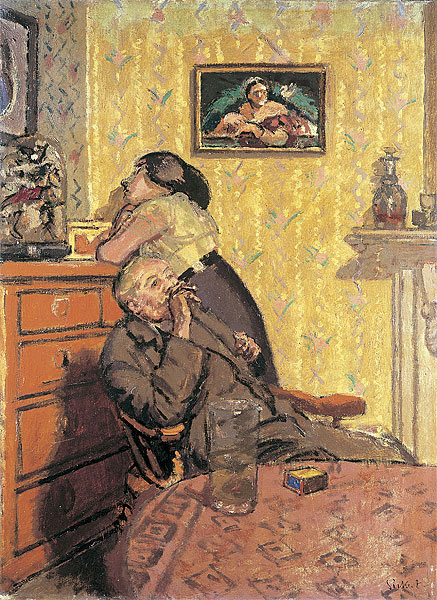 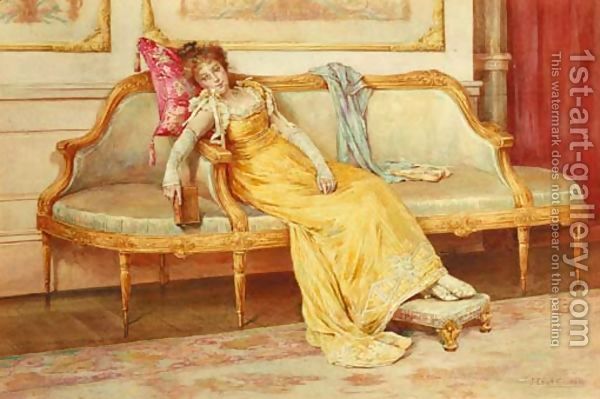